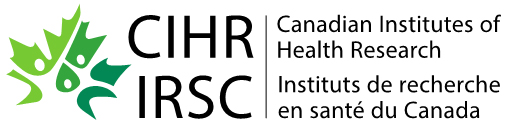 Introduction au
 RRDS Canada
Série L’impact des données : Accéder aux données et les transmettre
12 mars 2024
[Speaker Notes: Use this as a stand alone deck when introducing HDRN Canada to a new audience or incorporate some or all of the slides into your own presentation.]
Organisation Membres
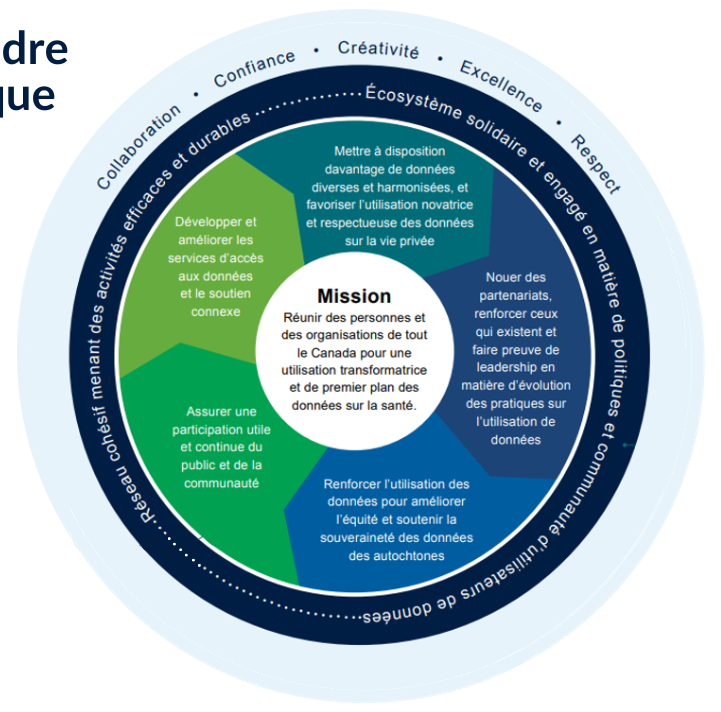 Notre cadre stratégique